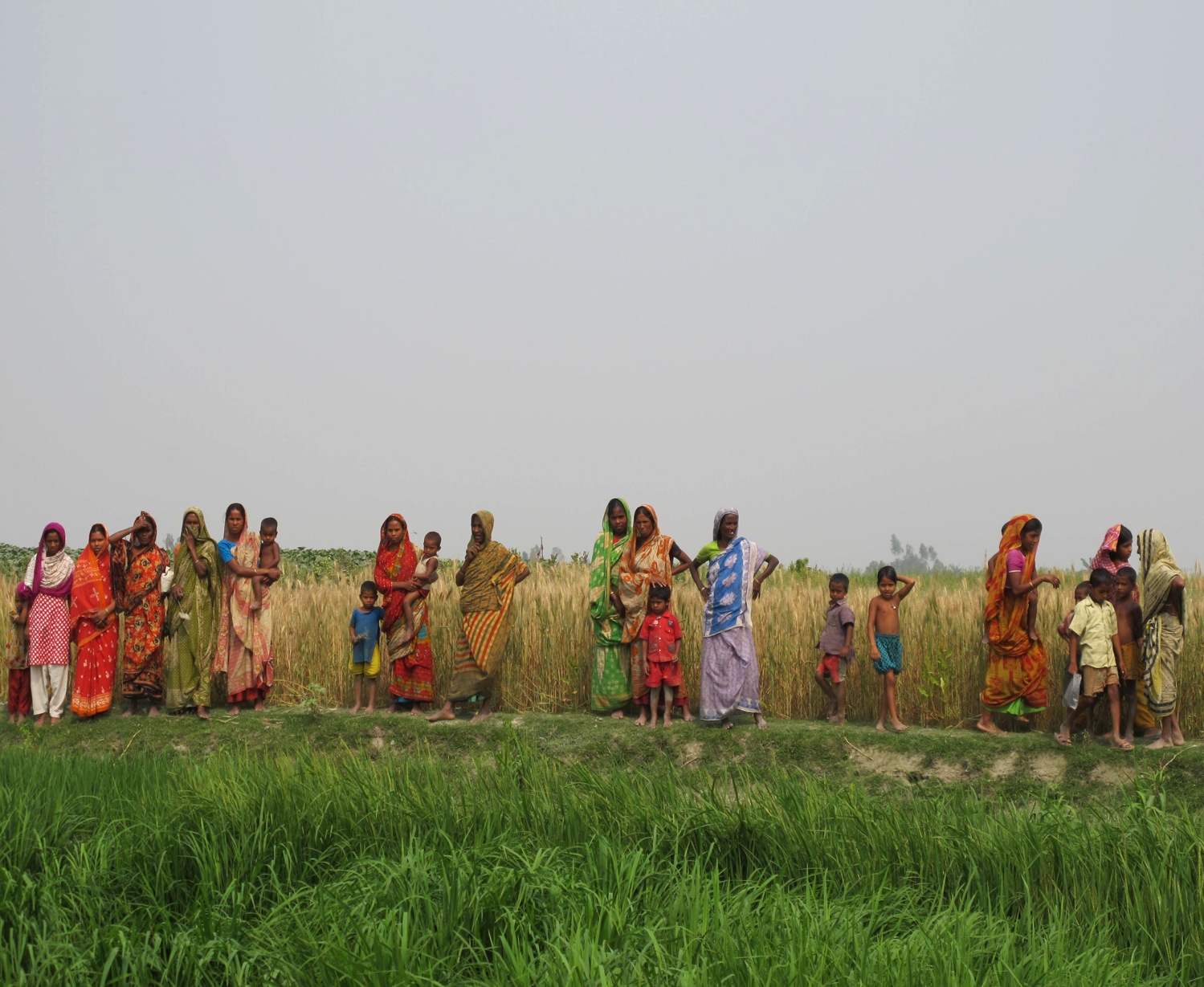 Lessons Learned in Supporting Community Resilience
Health in all Policies
Invest in translation
Understand local risks and vulnerability
Reduce Vulnerability
Empower Communities